DOKUMENTER
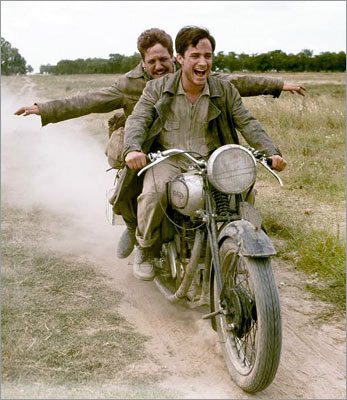 Referensi
DOKUMENTER – dari Ide sampai Produksi
Gerzon R. Ayawaila
2008 – FFTV IKJ PRESS
Lahirnya Dokumenter
1872 – Leland Standford meneliti gerakan kuda bersama dengan Eadweard Muybridge (praktisi fotografi). Mereka merekam gerak dan gaya kuda.

1882 – Etienne Jules Merey, mewujudkan obsesinya merekam gerakan burung terbang di udara. Merey mengembangkan teknologi yang dipergunakan Muybridge.
Lumiere Brothers
Lumiere bersaudara memutar film dokumenter ke pelbagai tempat. Dulu perlengkapan proyektor dan perlengkapan untuk pemutaran film diproduksi sendiri.
Louis Lumiere – merupakan pelopor awal usaha bioskop keliling yang memutar film nonfiksi pendek.
Usaha pengenalan pertunjukan hiburan Lumiere dinamakan Cinematographe. Mereka mengembangkan usaha ini ke Perancis, menembus Inggris, Asia, Afrika Utara dan India pada 1897
Dokumentaris
Umumnya sineas dokumenter merangkap beberapa posisi : produser, sutradara, penulis naskah, camera person, editor, perekam suara.

Dibandingkan produksi film fiksi, produksi film dokumenter hanya membutuhkan tim kecil, umumnya dua hingga lima orang.
Perkembangan Awal Dokumenter
Pada 1920, dia membuat film untuk promosi produk jaket musim dingin. Konsep yang dia susun adalah merekam kehidupan keluarga Nanook, sebuah keluarga dalam suku Ltivimuit di Eskimo. (Nanook of the North – 1922)
Pada 1921, Charles Sheeler dan Paul Strand membuat film eksperimen Manhattan, yang merupakan potret pelabuhan New York City.
Flaherty’s Style
Dalam menggarap semua karya filmnya, Flaherty memusatkan perhatiannya pada tahap produksi (shooting). Gambar yang indah hasil penataan fotografi (sinematografi) yang sudah dikonsepkan dalam ide kreatifnya, merupakan tuntutan dalam membuat film. 

Flaherty percaya bahwa esensi dari kreasi (proses kreatif) dalam membuat film dokumenter terletak pada kamera.
John Grierson (1898 – 1972)
Istilah dokumenter untuk film nonfiksi diproklamasikan oleh John Grierson saat dia mengulas film Moana karya Flaherty. Dalam tulisan yang dimuat di New York Sun pada tahun 1926 itu Grierson menulis secara kritis mengenai Moana yang dia katakan terlalu romantis.

Menurut Grierson, dokumenter adalah ‘laporan aktual yang kreatif’.
Karya film dokumenter Grierson yang fenomenal adalah Drifters (1929), berdurasi 50 menit. Filmnya terhitung sebagai model awal bagi film-film propaganda lainnya.
Dziga Vertov/Denis Abramovich (1896-1954)
Vertov memproduksi sejumlah film dokumenter untuk memprogandakan agenda kebijakan politik Lenin.

Pada 1922, Vertov menampilkan manifestasinya dengan sebutan Kino-Pravda. Dalam terjemahan bahasa Inggris sama dengan Film Truth. Vertov menyatakan “Kamera merupakan mata film, dan film dokumenter bukan menceritakan suatu realitas objektif, melainkan suatu realitas berdasarkan apa yang terlihat dan terekam oleh kamera sebagai mata film”.
Empat Kriteria Dokumenter adalah Film NonFiksi
Setiap adegan dalam film dokumenter merupakan rekaman sebenarnya, tanpa interpretasi imajinatif seperti halnya dalam film fiksi.
Film dokumenter menuturkan realita.
Sutradara melakukan observasi pada suatu peristiwa nyata, lalu melakukan perekaman gambar sesuai apa adanya.

Struktur cerita pada film fiksi mengacu pada alur cerita atau plot, dalam dokumenter konsentrasinya lebih pada isi dan pemaparan.
Program Dokumenter Televisi merupakan perkembangan dari format program jurnalistik
Esei berita aktual – bentuk ini dipakai untuk laporan berita (report/news).

Features – reportase yang yang dikemas lebih mendalam dan luas disertai sedikit sentuhan aspek human interest agar memiliki dramatika. Feature dilengkapi dengan wawancara, komentar, dan narasi. Durasi 10 – 15 menit. Bila reportase berupa berita aktual, feature tidak menuntut aktualitas.

Magazine – paket berita, yang menyuguhkan satu hingga tiga topik.

Dokumenter televisi – dokumenter dengan tema atau topik tertentu, disajikan dengan gaya bercerita, menggunakan narasi (dengan voice over – hanya terdengar suara tanpa wajah yang menyuarakan tampak di layar monitor), menggunakan wawancara, juga ilustrasi musik sebagai penunjang gambar visual (picture story)

Dokumenter seri televisi